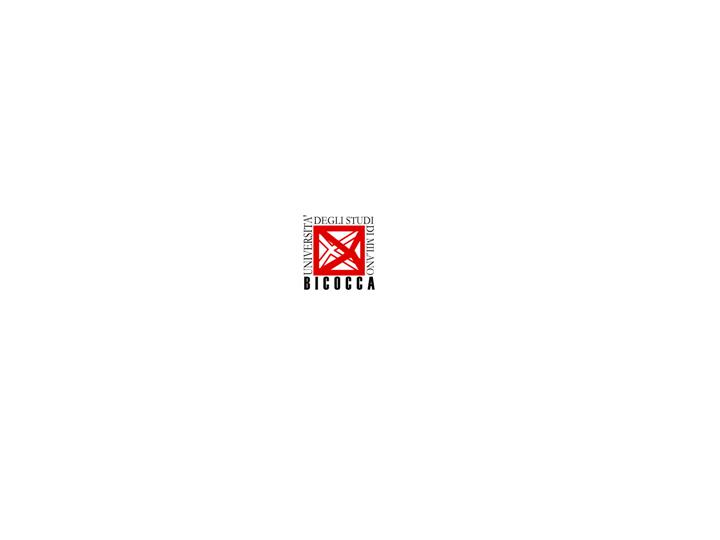 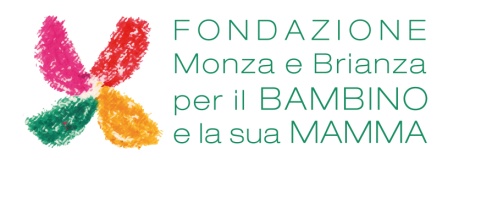 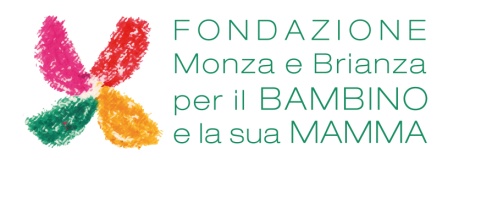 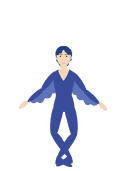 Un dolore ballerino
Ester De Luca
Scuola di Specializzazione di Pediatria
Università degli Studi Milano-Bicocca
Le Giornate di Medico e Bambino, Roma 17-18 Maggio 2019
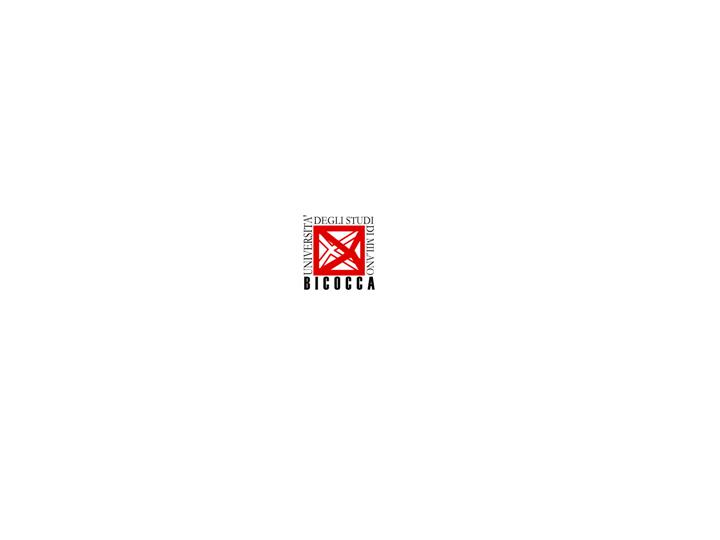 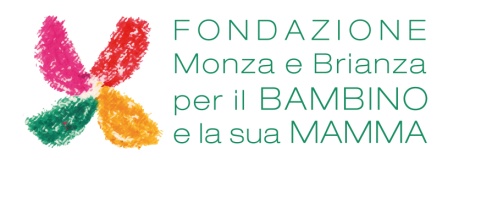 Michele 13 a
Frequenta la scuola media, suona il violoncello al conservatorio con attese importanti. Frequenti assenze scolastiche.

Episodi di «croup ricorrenti» negli ultimi tre anni.

Da 2 mesi  dolore addominale ingravescenti diurni PS.
Obiettività ed esami di base nella norma. 
Comparsa di un nuovo segno: “contrazioni della parete addominale”.
In ambulatorio:
Esami ematici, celiachia; SOF, Coprocolture, Parassitologico, Calprotectina fecale
Ecografia addome
RMN encefalo
EEG negativi
Persistenza della sintomatologia


Ricovero per osservazione in pediatria
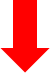 Tutto nella norma
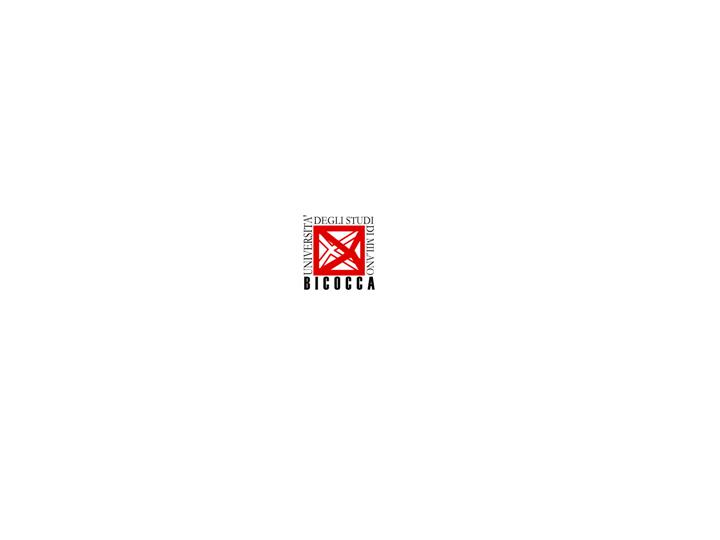 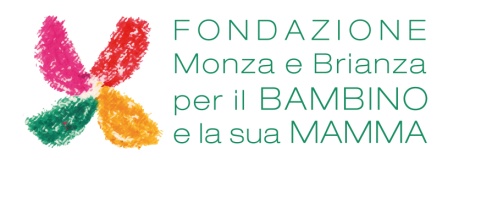 Michele 13 a
Osservando…
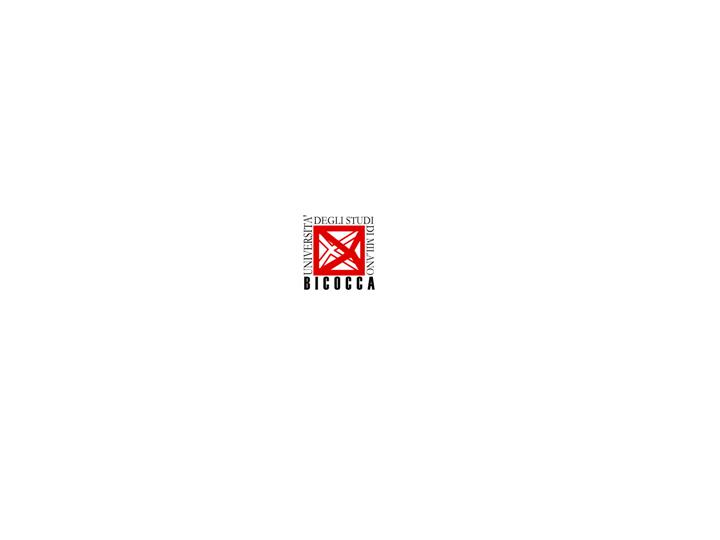 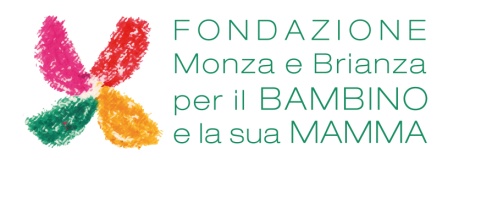 Michele 13 a
Visita NPI…conferma ipotesi
DISTURBO SOMATOFORME
proposta di ricovero presso reparto NPI  rifiuto dei genitori  dimissione
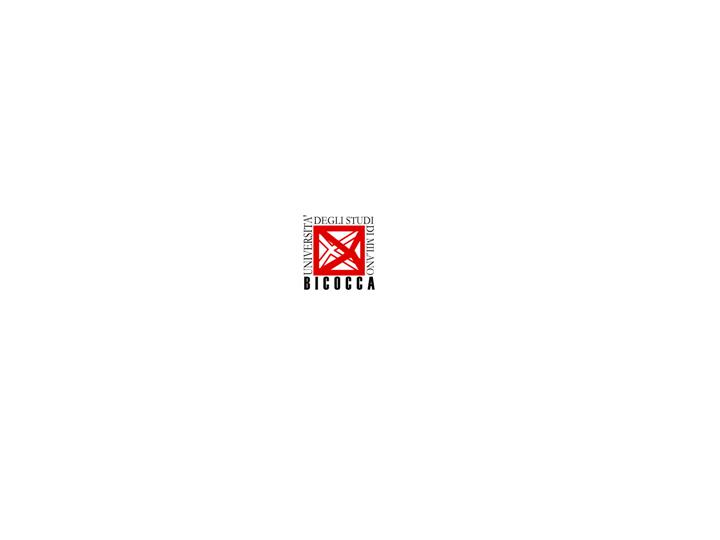 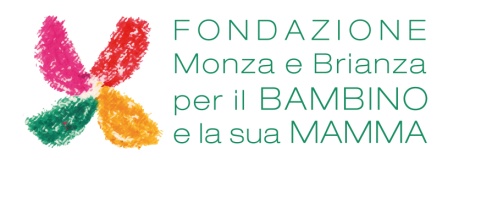 Take home messages
Problema sempre più frequente (prevalenza 10-30%)

Attenzione alle «bandierine rosse» (dossier di esami negativi, doctor shopping, ripetute assenze scolastiche, pressione dei genitori);

Interrompere il circolo vizioso;

Valutare se possibile l’alleanza con la famiglia;

Offrire una via di uscita «dignitosa».
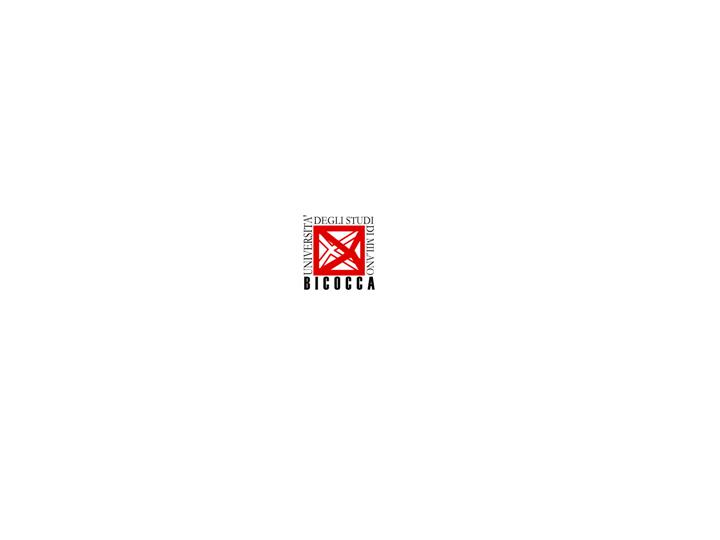 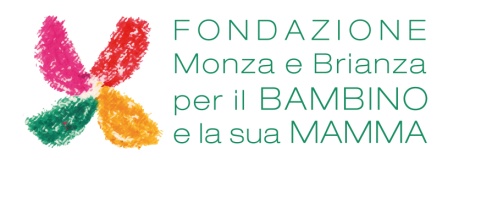 Grazie!
Le Giornate di Medico e Bambino 17-18 Maggio 2019